Заголовок слайда
Подзаголовок слайда
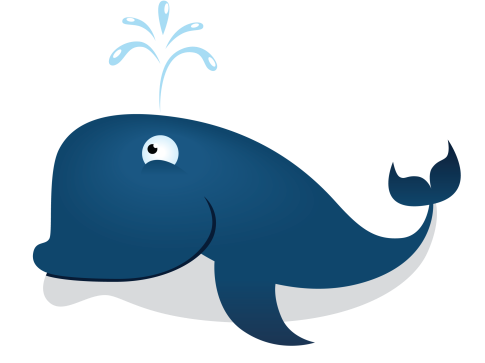 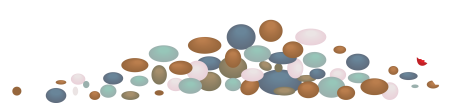 Заголовок слайда
Текст слайда
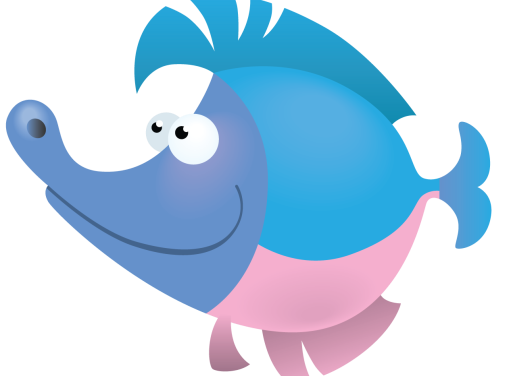 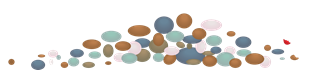 Текст слайда
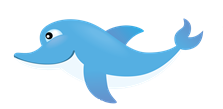 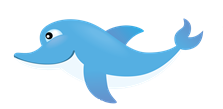 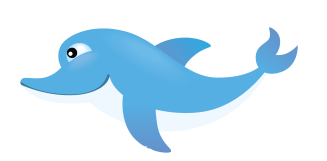 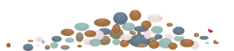 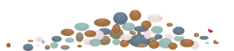 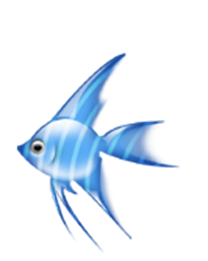 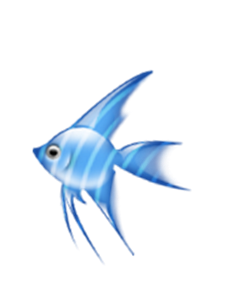 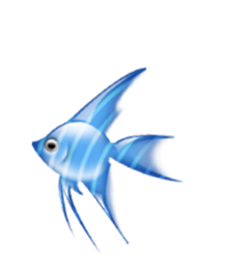 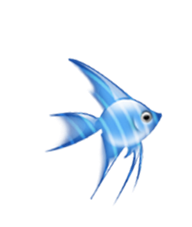 Ссылка на источник:

http://lenagold.ru/fon/clipart/r/ryb.html
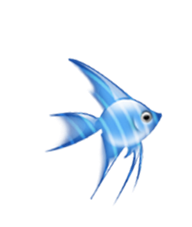 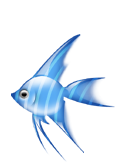